Riding the Data Explosion
Simon Tilley
SAS
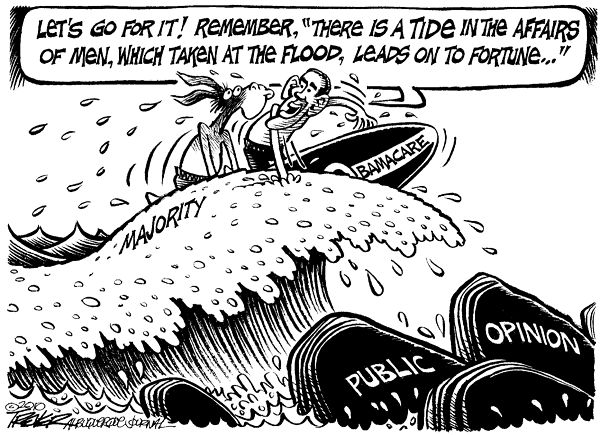 Data Explosion
Where are we?
Unprecedented growth… very big… and only going one way…
Scientific – genome, image, patient record…
Non-Scientific – mobile, activity, telemetry, voice…
Both – smart devices… blister packs, pill bottles, IoT…
Meets exploding compute capacity...
Evolution of the corporate cortex
Altering the balance in the Intelligence continuum!  Capt’n 
Balance…
In what?
The Intelligence Continuum…
Complex tools and techniques with statistical legitimacy and mathematical rigour
Wild West
For Business:  Not great… but all they’ve had…
For Science:  Outstanding… but very hard and computationally expensive…
Sophisticated Statistical and Analytical modelling
Mind The Gap
Simple reports
Statistics and Analytics are getting more approachable
Tools are getting more sophisticated
…but
The challenge is… to Mind the GAP
Good tools in the wrong hands just makes it easier to draw the wrong conclusions more quickly
…and
The therein lies the opportunity…
Risk of wrong = Opportunity for you
The SAS
View of the world
Advanced Analytics
The Power to Know®
The SAS
View of the World
Fully formed, commercial off the shelf
Full range of solution completeness – All provide Faster time to Value
Data Management
Data Source
Packaged IP
Data Source
Interesting Idea / wrapped up IP
Data Source
Lay a solid data foundation
Know
Get to Value… Fast!
[Speaker Notes: Step 1 – What is Advanced Analytics?
	SAS is the undisputed leader in Advanced Analytics
	38% Market Share according to IDC
	Bigger than 2-10 added together

	But what is Advanced Analytics?
	3 things… give us loads of data and we will identify the:
		levers that are in the data – how things you care about (KPIs) are driven by other things…
		clusters that are in the data – which things look like each other, how similar they are and how different they are from other things that are similar
		networks – how things relate to each other

	Levers
		Once you understand how the levers operate then you can gain control over the business… you can:
		Forecast / simulate what will happen as you adjust the levers
		Optimise – figure out where all the levers need to be to maximise or minimise values

Step 2 – Data Management
	If you want to analyse the data to drive key decisions then you need to have a high level of confidence in the data that is feeding it
	SAS has a full Data Management capability that is in the Gartner leaders’ quadrant in its own right

Step 3 – Go to market strategy
	You can apply and derive value from any part of the business lifecycle with Analytics and as SAS has broadly done the same thing for 38 years it has seen many of these problems and addressed them
	SAS wraps up learnings, IP and even fully formed applications and puts them on the shelf for you to get the fastest possible start in delivering value to your business
	At SAS we have hundreds of solutions – they range in their completeness from fully formed, commercial off the shelf packages right through to “we’ve thought about that before”
	In fact SAS has gone further – we have recognised business applications where embedding Analytics can make a significant impact on the effectiveness
	For example… Multi-channel marketing.  By embedding analytics into the marketing process we see massively improved response rates through better engagement

Step 4 – Summary
	SAS really understands the complexity of delivering Advanced Analytics
	It is at the core of our business and has been since its foundation in 1976
	However… to deliver the full benefit of Analytics, SAS has honed a market leading data management platform and has productised its decades of expertise
	The net effect is gaining a true insight into the way that your business works to make better decisions to move it forwards and to do that faster and more surety than you can with anybody else]
SAS
Moving the point of application for Analytics…
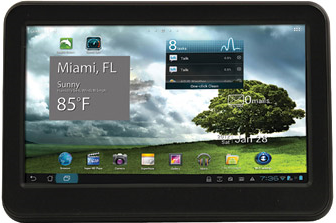 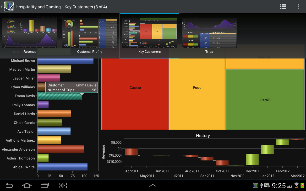 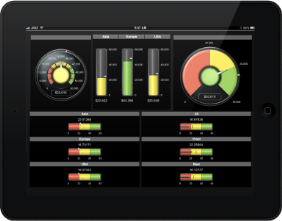 Analytics & Statistics Centre of Excellence
Analytics moves to the Front-Office
Analytics & Statistics sat in the back-office
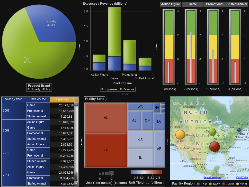 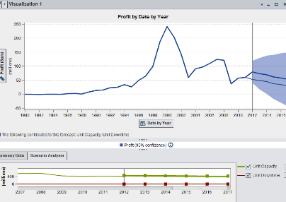 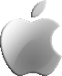 HPA / Cheaper Compute Power
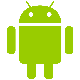 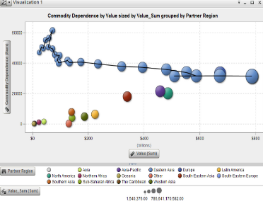 MOBILE
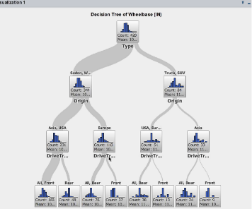 Immediate Consumption in the Business
Realtime Analytics / Statistics & Visualisation
Interactive exploration
Easy distribution
Understand why… not just what…
?
More Meaningful Hypotheses
Expensive – GBP and Computationally
Mathematically complex
Tightly controlled governance
[Speaker Notes: Step 1 – How it has always been
	SAS Analytics is used to significant benefit by 91% of the world’s largest companies
	It has historically been expensive and complex to do and therefore restricted to companies with enough scale
	However… compute power is getting MUCH cheaper…

Step 2 – Democratising access to analytics
	With cheaper compute power it is becoming possible to perform the millions of calculations possible for Analytics in fractions of a second
	This makes it possible to visual explore sets of data using Analytical methods and statistics that previously you could only look at with BI
	I like to say that Analytics is to BI as X-Ray is to Photography… BI has been used to drive decision making – but however pretty it looks – it is still superficial
	Analytics allow you to see inside the data – understand how it really works… how it relates to itself and others… it really allows you to see why… and not just what
	
Step 3 – Sharing the understanding
	With fast and flexible visual exploration comes the need to build dashboards and distribute the understanding / viewpoint to mobile devices and the web
	This allows better understanding to be derived more quickly and acted on immediately to drive shorter cycle times in the business

	However… the visual exploration of data cannot hope to make your average sales manager a PhD Statistician… it can however allow more sophisticated hypotheses to be created and given to Analytical teams
	
Step 4 – Building and Refining more complex models
	The frontline in the business can now ask different questions of the analytical team, questions that are better formed and more likely to be deliverable
	What was the Analytical Back Office can now become an Analytical Service organisation, managing the data, ensuring congruence and sharing best practice and Analytical scores / propensity scores across the business

Step 5 – Summary
	SAS has brought Analytics out of the back-office to empower the business frontline… it doesn’t reduce the role of traditional analytics – it fuels it

	If you are a company that has not got an analytics group, then it doesn’t matter – you can take it as a service from SAS…
	SAS will take your data, build the models, score the data and deliver it to your business for exploration and consumption
	All of the benefits that have been exploited by the largest companies for many years… now available to all…]
Opportunity lies
In Three Key Dimensions…
Compression of cycle time for same task
Reduced statistical and analytical exploration time allows new business process
New Business Process allows change in role for the Statistician
Moves out of the back room and in front of the executive
Statistician becomes collaborative partner in gaining true insight
Expansion into new parts of the business
Access to Analytics and Statistics becomes available to new users
Either because of expansion from the left of the continuum or from the right
Massive expansion of need for Statistical and Analytical understanding
More of the Same
Build a Centre of Excellence to answer the new and better hypotheses from the business
Shorter cycle times = higher octane analytics
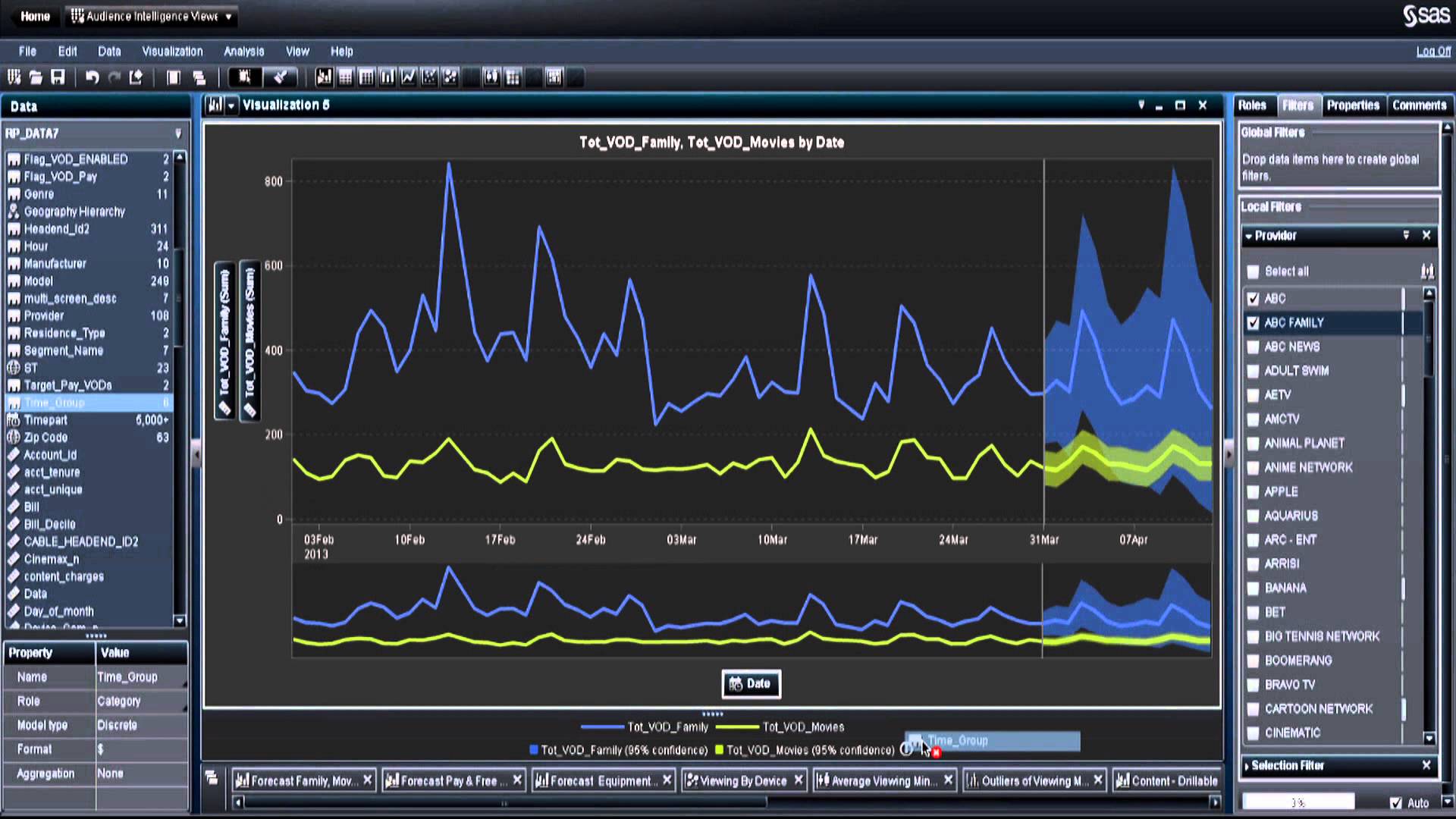 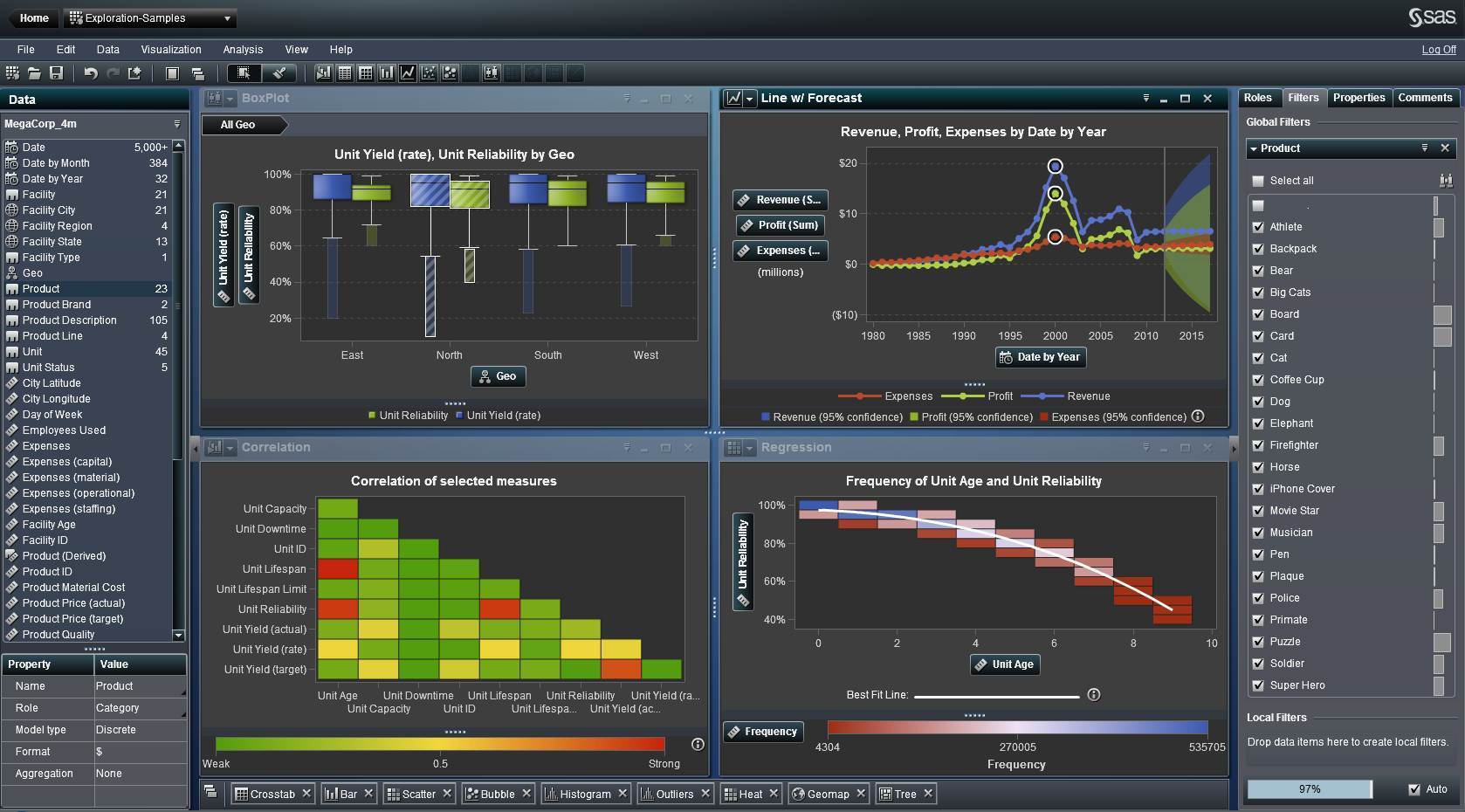 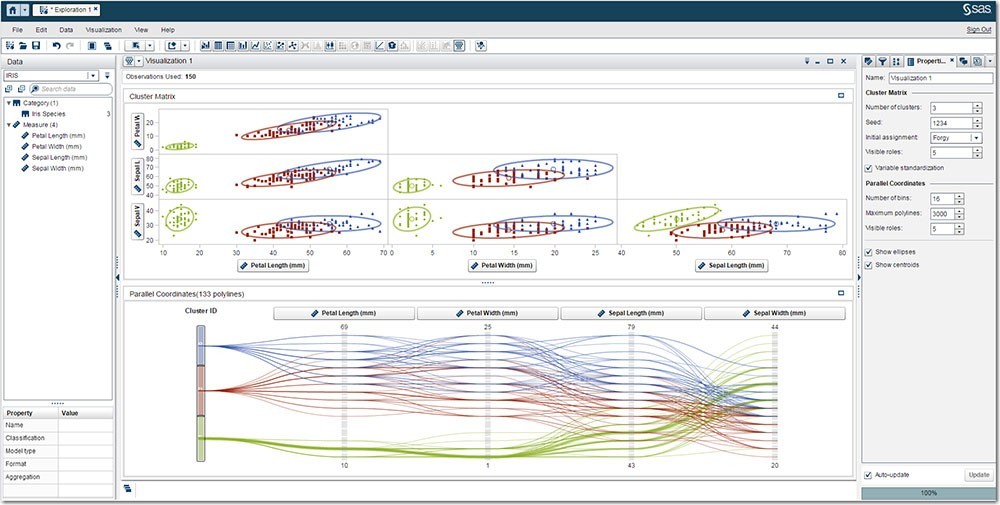 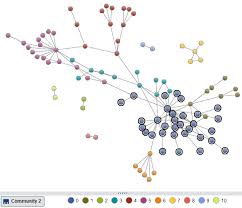 Something
Is definitely going to happen…
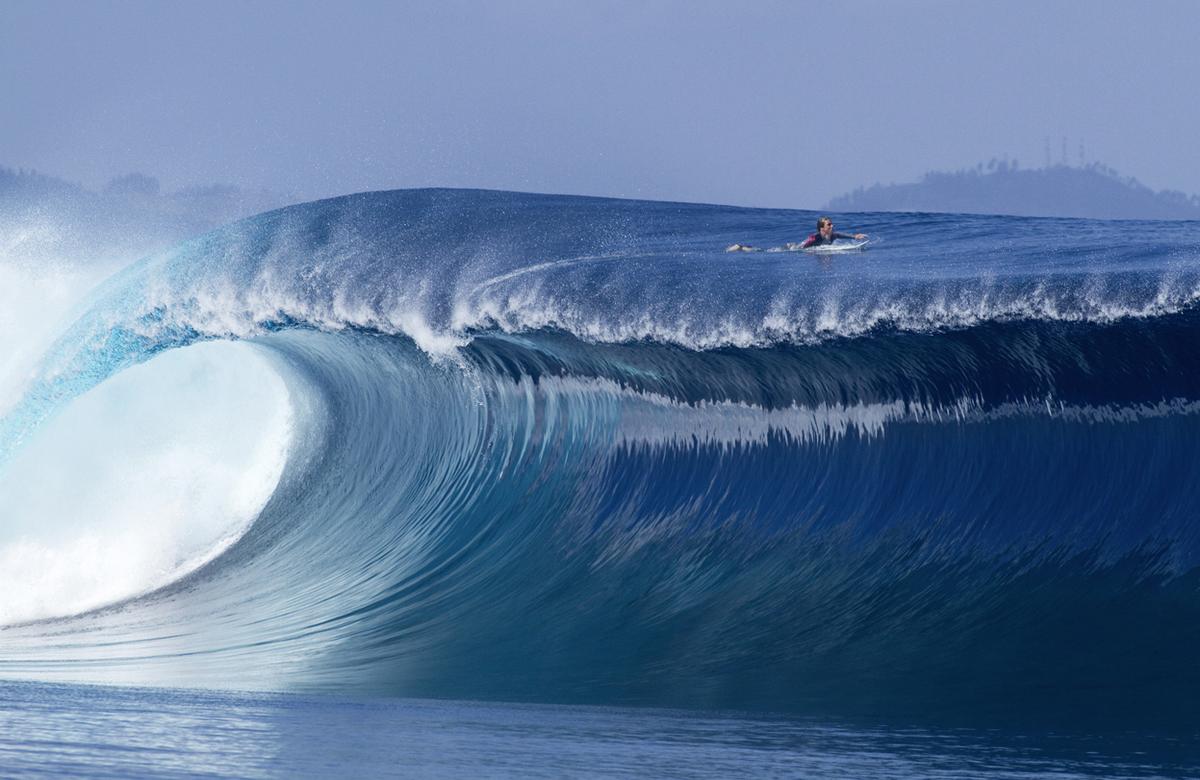 The Power to Know®
Identify and calibrate the levers
Real-time Analytics and Visualisation
Find and understand the clusters
Uncover and map the networks